WELCOME
Introduction
Teacher
Lesson
Class  - 3
Subject- English
Unit-2
Lesson-1-3
Mujibur Rahman
Assistant Teacher
Eklimiah GPS
Biswanath, Sylhet
Create safety environment
Let us we enjoy a video
Todays lesson
Introducing a teacher
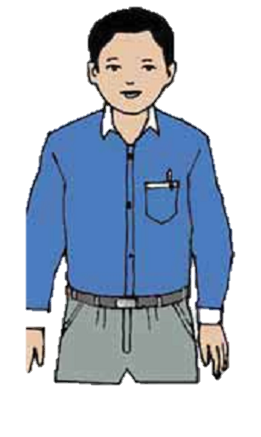 Learning outcomes
3.1.1-Students will be able to  understand  simple question about familiar object/person.
3.2.1-Students will be able to make simple self information.
3.3.1-Understand statements (Students will be able to write Mahbub alam’s information).
Presentation
1.Look at the picture and think about it
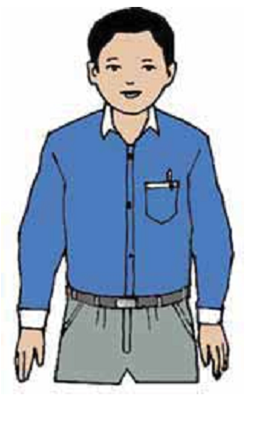 This is Mahbub Alam
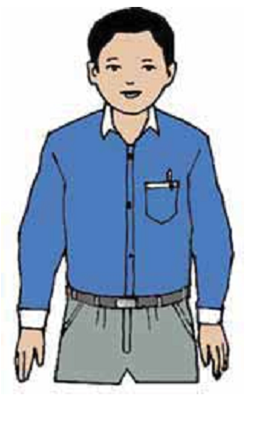 He’s an English teacher
He’s 30 years old
He works in a primary school in Narail
Introducing new words and make sentence.
1.Old


2.Teacher


3.works
Mahbub Alam is 30 years old.
He’s an English teacher.
He works in a primary school.
Group work
Group- A
Group- B
Multiple choose  question
Who is English teacher?
SaikaIslamt b. Mahbub Alam. C. Jahangir Alam
2. What is his occupation?
a. Teacher b. doctor c.farmer.
Fill in the gaps
1.Mahbub Alam is ------- years old.
2.He,s an --------- teacher.
Pair work
Write a short composition about your teacher (at list 4 sentence).
Individual work
Everybody complete the table with 
Mahbub Alam information.
Mahbub Alam
30 years
English teacher
Primary School in Narail
Evaluation
I shall evaluate by giving some question
How old is Mahbub Alam?
What is his occupation?
Write 4 sentence about your English Teacher.
THANK YOU